Профилактика преступлений против половой неприкосновенности несовершеннолетних
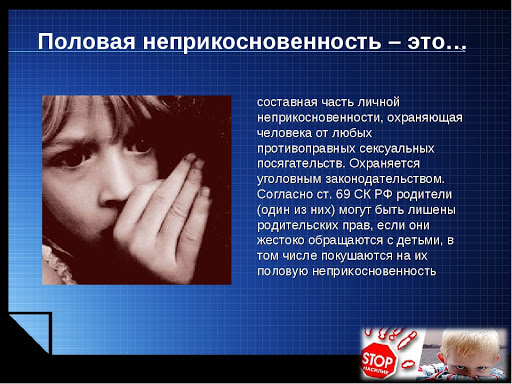 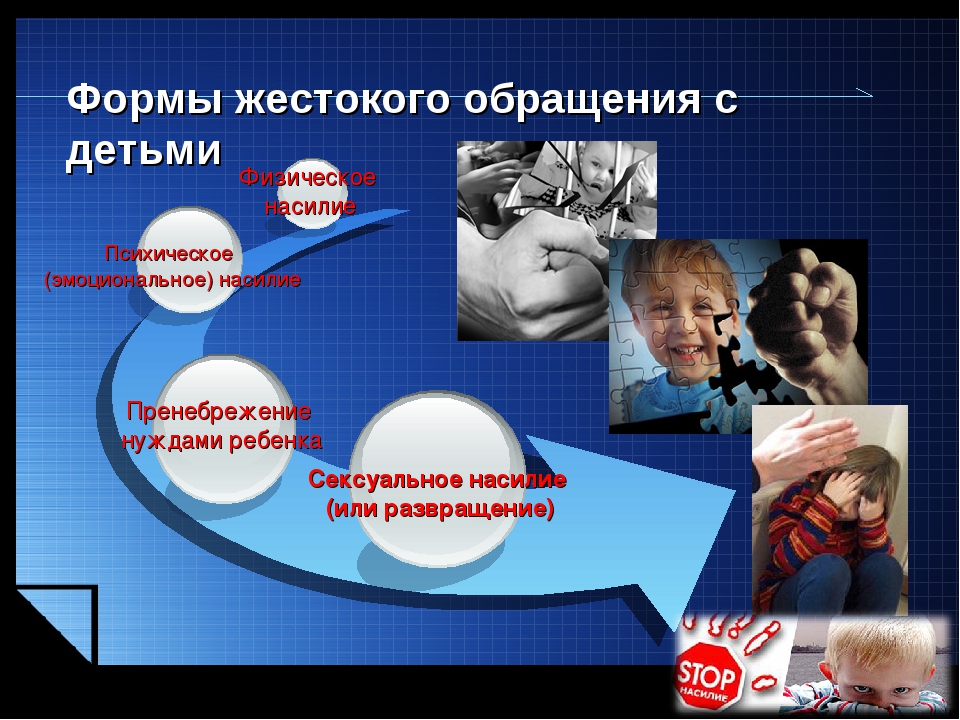 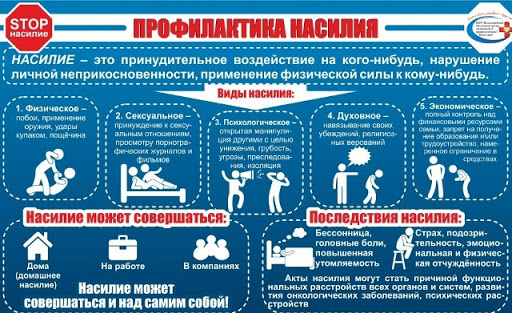 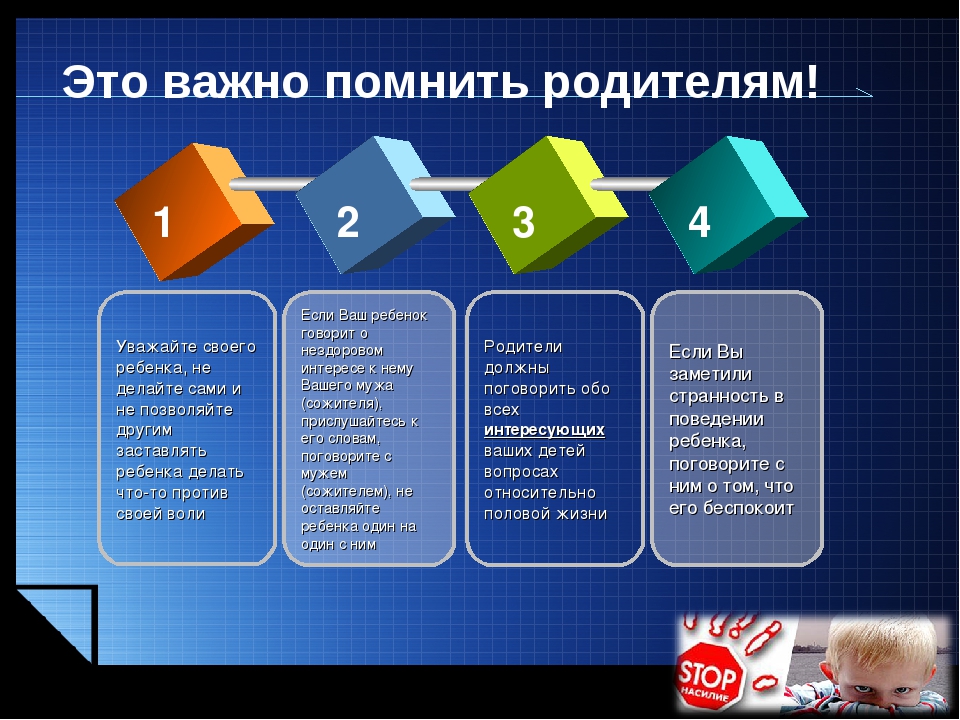 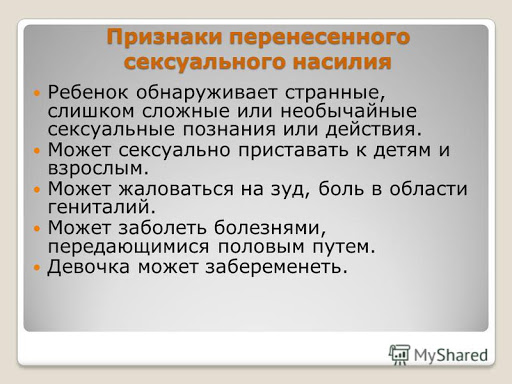 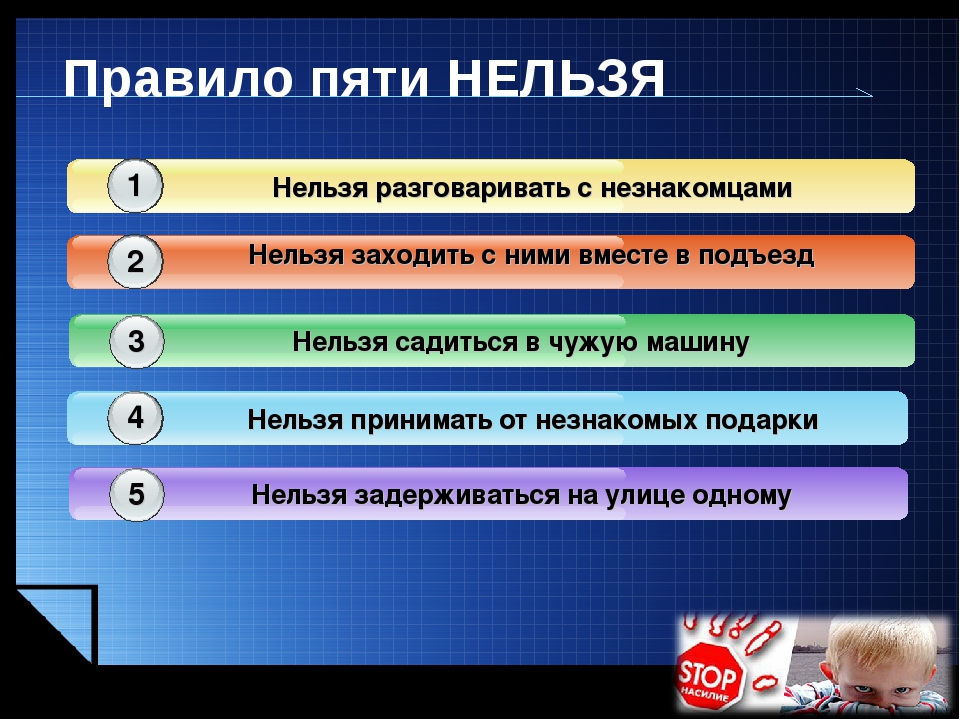 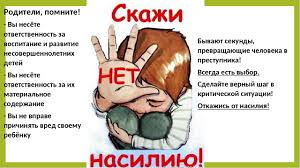 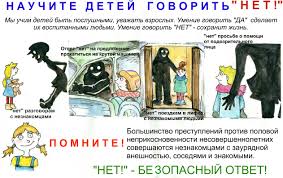 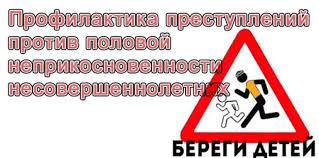 Об уголовной-правовой ответственности за половые преступления в отношении несовершеннолетних, малолетних
ст.134 УК РФ, половое сношение или иные действия сексуального характера с лицом, не достигшим 16-летнего возраста, наказываются лишением свободы на срок до 5 лет, а те же деяния, совершенные родителем, педагогом либо иным лицом, на которое возложены обязанности по его воспитанию, наказываются лишением свободы на срок от 7 до 10 лет с пожизненным лишением права занимать определенные должности или заниматься определенной деятельностью. Те же деяния, совершенные неоднократно, наказываются лишением свободы на срок от 10 до 15 лет с пожизненным лишением права занимать определенные должности или заниматься определенной деятельностью.
За изнасилование или насильственные действия сексуального характера в отношении несовершеннолетнего, в том числе мужеложство и лесбиянство (ст.131, 132 УК РФ), предусмотрено наказание в виде лишения свободы сроком от 10 до 15 лет, а в случае совершения этих же действий в отношении малолетнего, наказывается лишением свободы сроком от 15 до 20 лет либо пожизненно.
Еще одним составом преступления против половой неприкосновенности несовершеннолетних является совершение развратных действий в отношении малолетнего (малолетней) без применения насилия (ст.135 УК РФ). Наказываются лишением свободы на срок от 5 до 10 лет, а те же деяния, совершенные родителем, педагогом либо иным лицом, на которое возложены обязанности по его воспитанию, наказываются лишением свободы на срок от 7 до 12 лет с пожизненным лишением права занимать определенные должности или заниматься определенной деятельностью. В случае совершения этого же деяния неоднократно, наказываются лишением свободы на срок от 10 до 15 лет с пожизненным лишением права занимать определенные должности или заниматься определенной деятельностью.
Половые преступления можно подразделить в зависимости от непосредственного объекта на две группы:
1) посягательства на половую свободу личности: изнасилование (ст. 131 УК РФ) и насильственные действия сексуального характера (ст. 132 УК) с применением насилия или с угрозой его применения, понуждение к действиям сексуального характера (ст. 133 УК РФ);
2) посягательства на половую неприкосновенность: изнасилование и насильственные действия сексуального характера с использованием беспомощного состояния лица, а также в отношении несовершеннолетних и малолетних (п. "а" ч. 3 ст. 131, п. "а" ч. 3 ст. 132, п. "б" ч. 4 ст. 131, п. "б" ч. 4 ст. 132 УК РФ), половое сношение и иные действия сексуального характера с лицом, не достигшим 16 лет (ст. 134 УК РФ), развратные действия (ст. 135 УК РФ).
Под насилием в статьях 131 и 132 УК РФ следует понимать как опасное, так и неопасное для жизни или здоровья насилие, включая побои или совершение иных насильственных действий, связанных с причинением потерпевшему лицу физической боли либо с ограничением его свободы.
Субъектом преступления является лицо, достигшее возраста 14 лет при совершении изнасилования (ст. 131 УК РФ) и насильственных действий сексуального характера (ст. 132 УК РФ),  16 лет при совершении понуждения к действиям сексуального характера (ст. 133 УК РФ) и 18 лет при совершении полового сношения и иных действий сексуального характера с лицом,не достигшим 16-летнего возраста (ст. 134 УК РФ), и развратных действий (ст. 135 УК РФ).
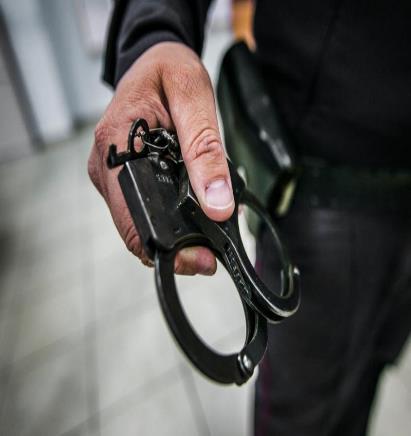 Ст. 242 УК РФ «Незаконное изготовление и оборот порнографических материалов или предметов»
1. Незаконные изготовление и (или) перемещение через Государственную границу Российской Федерации в целях распространения, публичной демонстрации или рекламирования либо распространение, публичная демонстрация или рекламирование порнографических материалов или предметов -
наказываются штрафом в размере от ста тысяч до трехсот тысяч рублей или в размере заработной платы или иного дохода осужденного за период от одного года до двух лет, либо принудительными работами на срок до двух лет, либо лишением свободы на тот же срок.
2. Распространение, публичная демонстрация или рекламирование порнографических материалов или предметов среди несовершеннолетних либо вовлечение несовершеннолетнего в оборот порнографической продукции, совершенные лицом, достигшим восемнадцатилетнего возраста, -
наказываются лишением свободы на срок от двух до пяти лет с лишением права занимать определенные должности или заниматься определенной деятельностью на срок до десяти лет либо без такового.
3. Деяния, предусмотренные частями первой или второйнастоящей статьи, совершенные:
а) группой лиц по предварительному сговору или организованной группой;
б) с использованием средств массовой информации, в том числе информационно-телекоммуникационных сетей (включая сеть "Интернет");
в) с извлечением дохода в крупном размере, -
наказываются лишением свободы на срок от двух до шести лет с лишением права занимать определенные должности или заниматься определенной деятельностью на срок до пятнадцати лет либо без такового.